Acequia
Zanja o canal por donde se conducen las aguas para regar y para otros fines.
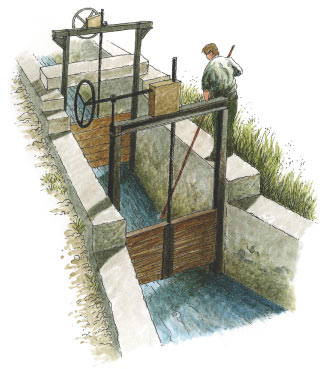